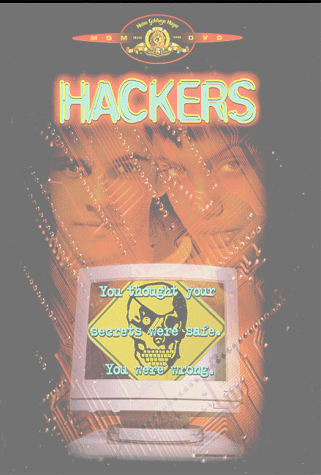 % downloaded in a sec
Mid- 1980s

StarLAN uses 1BASE5

Speed: 1Mpbs  

Download Time: 5600sec (1h30m) of 700MB file.
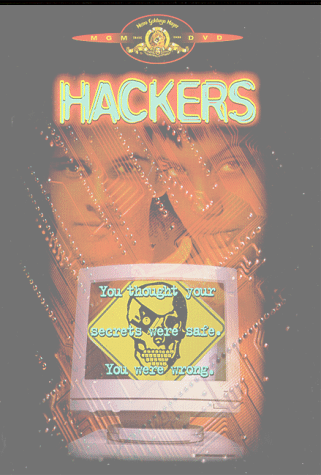 % downloaded in a sec
Early 1990s

uses 10BASE

Speed: 10Mpbs  

Download Time: 560sec (9.3mins) of 700MB file.
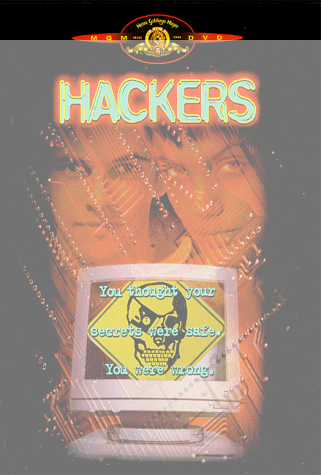 % downloaded in a sec
1995

“Fast Ethernet” 100BASE-TX

Speed: 100Mpbs  

Download Time: 56sec for a 700MB file.
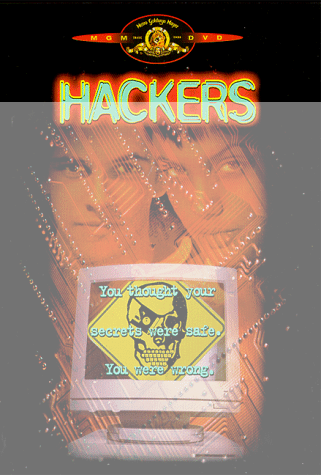 % downloaded in a sec
1999

Fiber Ethernet

Speed: 1,000Mbps 

Download Time: 5.6sec for a 700MB file.
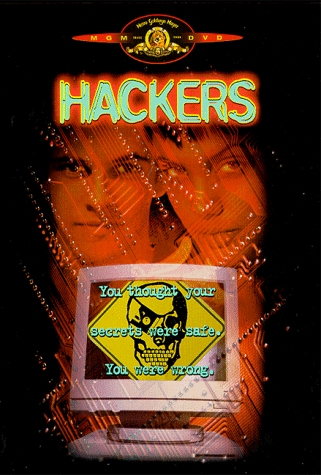 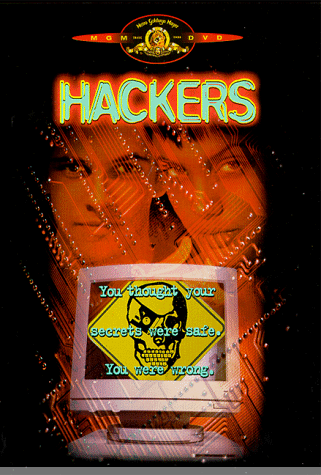 2002

Fiber Ethernet

Speed: 10 GbE 

Download Time: .56sec for a 700MB file.  Almost two full DVDs
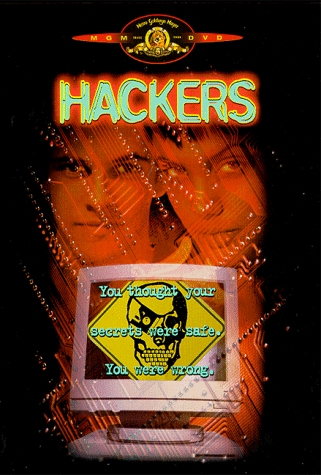 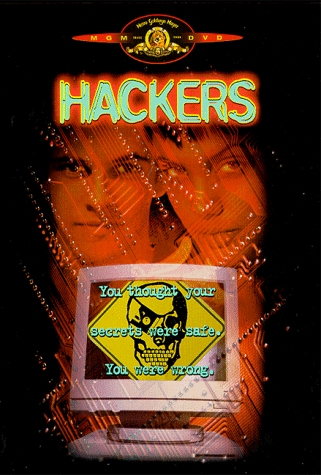 Started Developing 2007

Fiber Ethernet

Speed: 100 GbE 

Download Time: .056sec for a 700MB file.  Almost 4 full DVDs
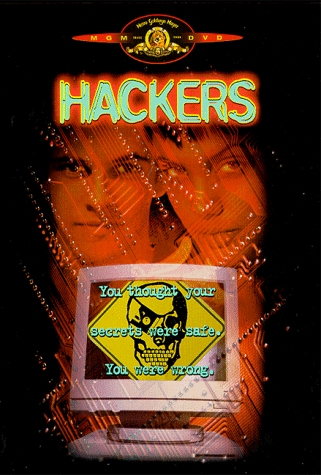 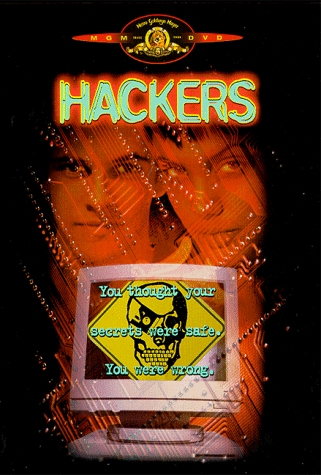 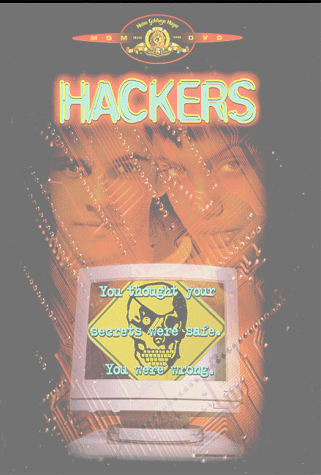 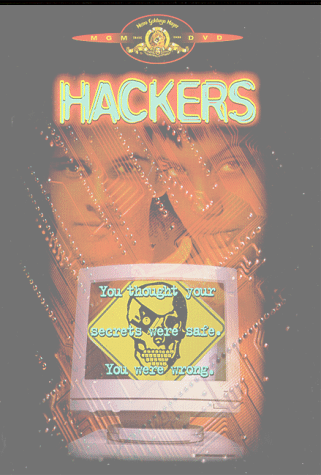 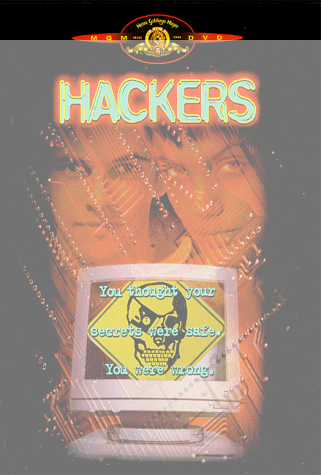 Amount of DVD Downloaded in 1 second
10Mbps
1Mbps
100Mbps
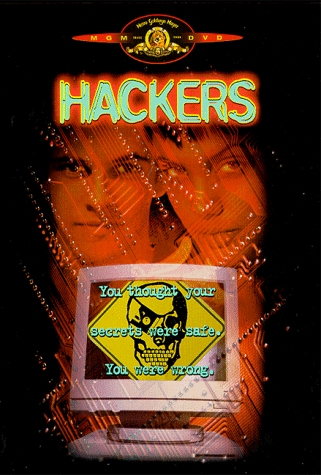 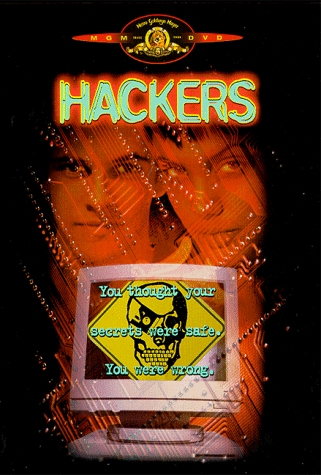 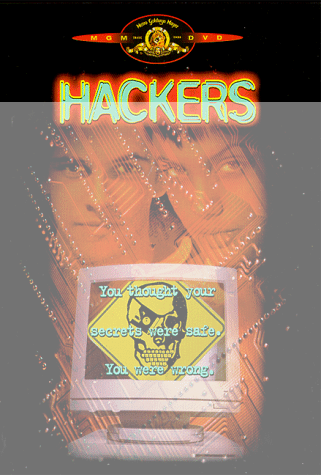 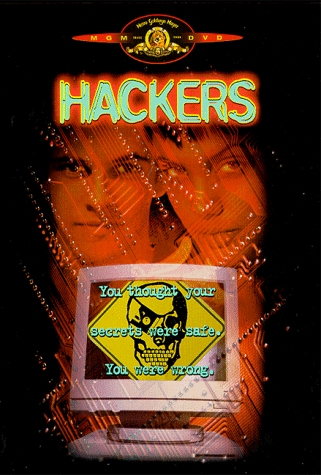 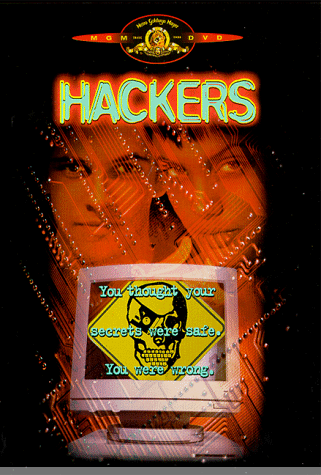 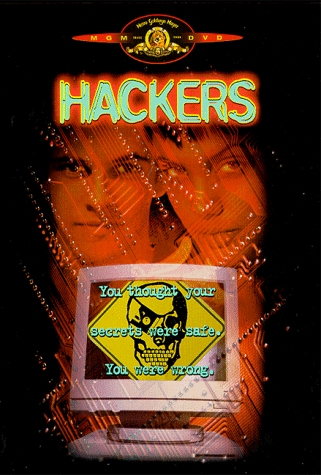 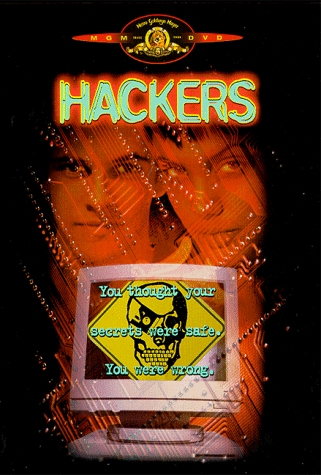 1,000Mbps
10 GbE
100 GbE